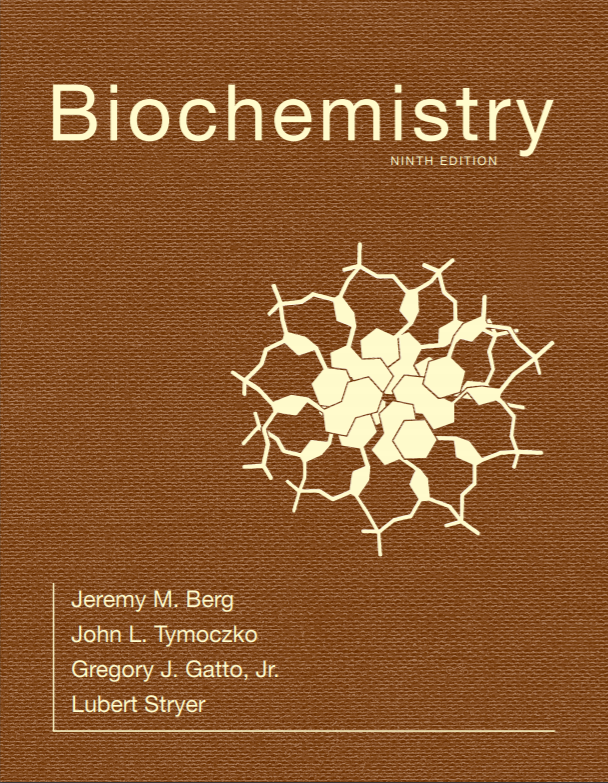 Chapter 8
Enzymes: Basic Concepts and Kinetics
© 2019 W. H. Freeman and Company
[Speaker Notes: Corresponding Chapters: 1, 2, 8, 9, 10]
CHAPTER 8Enzymes: Basic Concepts and Kinetics
[Speaker Notes: Much of life is motion, whether at the macroscopic level of our daily life or at the molecular level of a cell. Studying motion is what motivated Eadweard James Muybridge to use stop-motion photography to analyze the gallop of a horse in 1878. In biochemistry, kinetics (derived from the Greek kinesis, meaning “movement”) is used to capture the dynamics of enzyme activity. The energy-rich molecule ATP (right) is a frequent participant in enzyme activity. [(Left) Image Select/Art Resource, NY: (Right) molekuul.be/Alamy.]]
Ch.8 Learning Objectives
By the end of this chapter, you should be able to:
Describe the relations between the enzyme catalysis of a reaction, the thermodynamics of the reaction, and the formation of the transition state.
Explain the relation between the transition state and the active site of an enzyme, and list the characteristics of active sites.
Explain what reaction velocity is.
Explain how reaction velocity is determined and how reaction velocities are used to characterize enzyme activity.
Distinguish between reversible and irreversible inhibitors.
Explain how different types of reversible inhibitors can be identified.
Describe the advantage of studying enzymes one molecule at a time.
Ch.8 Outline
8.1 Enzymes Are Powerful and Highly Specific Catalysts
8.2 Gibbs Free Energy Is a Useful Thermodynamic Function for Understanding Enzymes
8.3 Enzymes Accelerate Reactions by Facilitating the Formation of the Transition State
8.4 The Michaelis–Menten Model Accounts for the Kinetic Properties of Many Enzymes
8.5 Enzymes Can Be Inhibited by Specific Molecules
8.6 Enzymes Can Be Studied One Molecule at a Time
Enzymes are Remarkable Catalysts
They are crucial in speeding up important chemical reactions and are also the target of many drugs.
Example: omeprazole is used to inhibit the K+/H+ ATPase, the enzyme that acidifies the stomach.
When this enzyme is too active, painful heartburn results and can increase risk for stomach cancer; so omeprazole is an important inhibitor.
Most biological catalysts are proteins, although some are RNA.
Enzymes function by stabilizing the transition state, the highest-energy species in the reaction pathway.
Section 8.1 Enzymes Are Powerful and Highly Specific Catalysts
Enzymes are protein catalysts that can accelerate the rate of a reaction many million-fold.
Even a reaction as simple as the addition of a molecule of water to carbon dioxide in red blood cells requires an enzyme, carbonic anhydrase, to proceed at a reasonable rate.
Rate Enhancement by Selected Enzymes
Enzymes Catalyze Highly Specific Reactions
Reactants in enzyme-catalyzed reactions are called substrates.
Enzymes tend to be highly specific. Example: proteolytic enzymes catalyze the hydrolysis of peptide bonds.
However, most proteolytic enzymes also catalyze the hydrolysis of an ester bond, and these reactions can often be easily monitored in lab investigations.
Proteases Readily Break Peptide Bonds, but can Also Break Ester Bonds
Enzyme Specificity (1/2)
Enzymes can display a high degree of specificity, due to the precise interaction of the enzyme and the substrate.
The proteolytic enzymes trypsin and papain have different degrees of specificity.
Enzyme Specificity (2/2)
[Speaker Notes: FIGURE 8.1 Enzyme specificity. (A) Trypsin cleaves on the carboxyl side of arginine and lysine residues, whereas (B) thrombin cleaves Arg–Gly bonds in particular sequences only.]
Many Enzymes Require Cofactors for Activity
Cofactors are small molecules that some enzymes require for activity. The two main classes of cofactors are coenzymes (organic molecules derived from vitamins) and metals.
Tightly bound coenzymes are called prosthetic groups.
An enzyme with its cofactor is called a holoenzyme. Without the cofactor, the enzyme is called an apoenzyme.
Enzyme Cofactors
Enzymes can Transform Energy from One Form into Another
Specific enzymes play key roles in the conversion of light energy and carbon oxidation energy into ATP.
Using ATP, enzymes can generate chemical and electrical gradients.
Section 8.2 Gibbs Free Energy Is a Useful Thermodynamic Function for Understanding Enzymes
The free-energy change provides information about the spontaneity but not the rate of a reaction.
A reaction will occur without the input of energy, or spontaneously, only if ΔG is negative. Such reactions are called exergonic reactions.
If a reaction is at equilibrium, there is no net change in the amount of reactant or product. At equilibrium, ΔG =0.
A reaction will not occur spontaneously if the ΔG is positive. These reactions are called endergonic reactions.
The ΔG of a reaction depends only on the free energy difference between reactants and products and is independent of how the reaction occurs.
The ΔG of a reaction provides no information about the rate of the reaction.
The Standard Free-energy Change of a Reaction is Related to the Equilibrium Constant (1/4)
For the reaction
the free energy change is given by
where ΔGo is the standard free-energy change, R is the gas constant, T is 298 kelvins, and the square brackets denote concentration in moles.
Units of Energy
A kilojoule (kJ) is equal to 1000 J.
A joule (J) is the amount of energy needed to apply a 1-newton force over a distance of 1 meter.
A kilocalorie (kcal) is equal to 1000 cal.
A calorie (cal) is equivalent to the amount of heat required to raise the temperature of 1 gram of water from 14.5°C to 15.5°C. 1 kJ = 0.239 kcal.
The Standard Free-energy Change of a Reaction is Related to the Equilibrium Constant (2/4)
ΔGo symbolizes the standard free energy change at pH 7.
At equilibrium, ΔG =0;  so for the reaction in question
or
The Standard Free-energy Change of a Reaction is Related to the Equilibrium Constant (3/4)
The equilibrium constant for the  reaction under standard conditions is
Thus,
which can be arranged to give
or
The Standard Free-energy Change of a Reaction is Related to the Equilibrium Constant (4/4)
Highly exergonic reactions have large K′eq values, and highly endergonic values have small K′eq values.
The actual ΔG of a reaction can differ from its ΔGo, depending on the concentrations of the reactants and products.
Example: under standard conditions, the isomerization of DHAP to GAP is endergonic, but in glycolysis in the cell, the formation of GAP can be exergonic when DHAP concentrations are high.
Relation Between ∆G°′ and K′eq (at 25°C)
Enzymes Alter Only the Reaction Rate and Not the Reaction Equilibrium
The reaction equilibrium is determined only by the free-energy difference between the products and reactants. Enzymes cannot alter this difference.
[Speaker Notes: FIGURE 8.2 Enzymes accelerate the reaction rate. The same equilibrium point is reached but much more quickly in the presence of an enzyme.]
Section 8.3 Enzymes Accelerate Reactions by Facilitating the Formation of the Transition State
A chemical reaction proceeds through a transition state, a molecular form that is no longer substrate but not yet product.
The transition state is designated by the double dagger.
The energy required to form the transition state from the substrate is called the activation energy, symbolized by ΔG‡.
Enzymes facilitate the formation of the transition state.
The Transition State
To understand the rate increase achieved by enzymes, assume that the transition state is in equilibrium with the substrate.
The rate of reaction is proportional to the concentration of X‡
V α [X‡]
because only X‡ can be converted into product.
The concentration of X‡ depends on the energy difference between X‡ and S, the activation energy.
Overall Reaction Rate
The overall rate of the reaction V depends on ΔG‡.
In this equation, k is  Boltzmann’s constant and h is Planck’s constant.
Using this equation, we can show that a 20% decrease in ΔG‡ results in a 10-fold increase in rate.
Enzymes function by lowering the activation energy.
Enzymes Decrease the Activation Energy
[Speaker Notes: FIGURE 8.3 Enzymes decrease the activation energy. Enzymes accelerate reactions by decreasing ΔG‡, the free energy of activation.]
The Formation of an Enzyme–substrate Complex is the First Step in Enzymatic Catalysis
Enzymes bring substrates together to form an enzyme–substrate complex on a particular region of the enzyme called the active site.
The interaction between enzyme and substrate was established by:
The observation that a fixed amount of enzyme displays a maximal velocity.
The observation that spectroscopic properties of enzyme and substrates change upon interaction.
Examination by x-ray crystallography of enzymes bound to substrates or substrate analogs.
Reaction Velocity Versus Substrate Concentration in an Enzyme-catalyzed Reaction
[Speaker Notes: FIGURE 8.4 Reaction velocity versus substrate concentration in an enzyme-catalyzed reaction. An enzyme-catalyzed reaction approaches a maximal velocity.]
Structure of an Enzyme–substrate Complex
[Speaker Notes: FIGURE 8.5 Structure of an enzyme–substrate complex. (Left) The enzyme cytochrome P450 is illustrated bound to its substrate camphor. (Right) Notice that, in the active site, the substrate is surrounded by residues from the enzyme. Note also the presence of a heme cofactor. [Drawn from 2CPP.pdb.]]
The Active Sites of Enzymes have Some Common Features
The active site is a three-dimensional cleft or crevice created by amino acids from different parts of the primary structure.
The active site constitutes a small portion of the enzyme volume.
Active sites create unique microenvironments.
The interaction of the enzyme and substrate at the active site involves multiple weak interactions.
Enzyme specificity depends on the molecular architecture at the active site.
Active Sites May Include Distant Residues
[Speaker Notes: FIGURE 8.6 Active sites may include distant residues. (A) Ribbon diagram of the enzyme lysozyme with several components of the active site shown in color. (B) A schematic representation of the primary structure of lysozyme shows that the active site is composed of residues that come from different parts of the polypeptide chain. [Drawn from 6LYZ.pdb.]]
Hydrogen Bonds Between an Enzyme and Substrate
[Speaker Notes: FIGURE 8.7 Hydrogen bonds between an enzyme and substrate. The enzyme ribonuclease forms hydrogen bonds with the uridine component of the substrate. [Information from F. M. Richards, H. W. Wyckoff, and N. Allewell. In The Neurosciences: Second Study Program, F. O. Schmidt, Ed. (Rockefeller University Press, 1970), p. 970.]]
Enzymes Do Not Interact with Their Substrates Like a Lock and Key
[Speaker Notes: FIGURE 8.8 Lock-and-key model of enzyme–substrate binding. In this model, the active site of the unbound enzyme is complementary in shape to the substrate.]
The Enzyme Changes Shape Upon Substrate Binding, a Phenomenon Called Induced Fit
[Speaker Notes: FIGURE 8.9 Induced-fit model of enzyme–substrate binding. In this model, the enzyme changes shape on substrate binding. The active site forms a shape complementary to the substrate only after the substrate has been bound.]
The Binding Energy Between Enzyme and Substrate is Important for Catalysis
Binding energy is the free energy released upon interaction of the enzyme and substrate.
Binding energy is greatest when the enzyme interacts with the transition state, forming a larger number of interactions than when the enzyme was bound to the substrate.
Section 8.4 The Michaelis–Menten Model Accounts for the Kinetic Properties of Many Enzymes
Consider a simple reaction:
The velocity or rate of the reaction is determined by measuring how much A disappears as a function of time or how much P appears as a function of time.
Suppose that we can readily measure the disappearance of A. The velocity of the reaction is given by the formula below, where k is a proportionality constant.
When the velocity of a reaction is directly proportional to reactant concentration, the reaction is called a first-order reaction and the proportionality constant has the units s-1.
Kinetics is the Study of Reaction Rates
Many important biochemical reactions are bimolecular or second-order reactions:
or
The rate equations for these reactions are
and
The proportionality constant for second-order reactions has the units M-1s-1.
The Steady-state Assumption Facilitates a Description of Enzyme Kinetics (1/7)
A common means of investigating enzyme kinetics is measuring velocity as a function of substrate concentration with a fixed amount of enzyme.
Consider a simple reaction in which the enzyme E catalyzes the conversion of SP:
with k1, k2, k-1, and k-2 being the rate constants for the indicated reaction steps. So as to ignore the reverse reaction of PS, we measure activity when [P] ≈ 0.
Under these conditions, the velocity is called the initial velocity, or Vo.
Determining the Relation Between Initial Velocity and Substrate Concentration
[Speaker Notes: FIGURE 8.10 Determining the relation between initial velocity and substrate concentration. (A) The amount of product formed at different substrate concentrations is plotted as a function of time. The initial velocity (V0) for each substrate concentration is determined from the slope of the curve at the beginning of a reaction, when the reverse reaction is insignificant. (B) The values for initial velocity determined in part A are then plotted, with error bars, against substrate concentration. (C) The data points are connected to clearly reveal the relationship of initial velocity to substrate concentration.]
Michaelis–Menten Kinetics
[Speaker Notes: FIGURE 8.11 Michaelis–Menten kinetics. A plot of the reaction velocity (V0) as a function of the substrate concentration [S] for an enzyme that obeys Michaelis–Menten kinetics shows that the maximal velocity (Vmax) is approached asymptotically. The Michaelis constant (KM) is the substrate concentration yielding a velocity of Vmax/2.]
The Steady-state Assumption Facilitates a Description of Enzyme Kinetics (2/7)
To quantitatively understand enzymes kinetics, we need an equation that relates rate of  catalysis to substrate concentration, enzyme concentration, and the rates of the individual steps.
We start by recognizing that
We will use the steady-state assumption that the rate of formation of ES is equal to the rate of breakdown of ES. Thus,
This equation can be rearranged to
The Steady-state Assumption Facilitates a Description of Enzyme Kinetics (3/7)
We can define a new constant, KM, called the Michaelis constant
KM has the units of concentration and is independent of enzyme or substrate concentration. Thus,
becomes
The Steady-state Assumption Facilitates a Description of Enzyme Kinetics (4/7)
The amount of free enzyme is equal to the total amount of enzyme present minus any enzyme bound to substrate.
Substituting this equation for [E] in
yields
The Steady-state Assumption Facilitates a Description of Enzyme Kinetics (5/7)
This equation can be rearranged to yield
Recall that
Thus,
The Steady-state Assumption Facilitates a Description of Enzyme Kinetics (6/7)
The maximal rate of catalysis, Vmax, occurs when all of the enzyme is bound to substrate.
[ES] = [E]T
Substituting the equation for Vmax into
yields the Michaelis-Menten equation
The Steady-state Assumption Facilitates a Description of Enzyme Kinetics (7/7)
The Michaelis-Menten equation describes the initial reaction velocity as a function of substrate concentration.
When Vo = ½Vmax, KM =[S]. Thus, KM is the substrate concentration that yields ½Vmax.
Variations in KM can have Physiological Consequences
Two enzymes play a key role in the metabolism of alcohol:
Some people respond to alcohol consumption with facial flushing and rapid heart beat, due to excessive blood acetaldehyde.
Most people have two different acetaldehyde dehydrogenase forms, one with a low KM and one with a high KM.
However, the low KM enzyme is inactivated in susceptible individuals. The enzyme with the high KM cannot process all of the acetaldehyde, so some acetaldehyde appears in the blood and produces the symptoms described above.
KM and Vmax Values can be Determined by Several Means
The Michaelis-Menten equation can be manipulated into one that yields a straight line plot.
This double-reciprocal equation is also called the Lineweaver-Burk equation.
A Double-reciprocal or Lineweaver–Burk Plot
[Speaker Notes: FIGURE 8.12 A double-reciprocal or Lineweaver–Burk plot. A double reciprocal plot of enzyme kinetics is generated by plotting 1/V0 as a function of 1/[S]. The slope is KM/Vmax, the intercept on the vertical axis is 1/Vmax, and the intercept on the horizontal axis is -1/KM.]
KM and Vmax Values are Important Enzyme Characteristics (1/2)
KM values for enzymes vary widely, and evidence suggests that the KM value is approximately the substrate concentration of the enzyme in vivo.
KM approximates the dissociation constant of the ES complex only if k-1>k2.
KM Values of Some Enzymes
KM and Vmax Values are Important Enzyme Characteristics (2/2)
If the enzyme concentration, [E]T, is known, then
and
k2, also called kcat, is the turnover number of the enzyme, which is the number of substrate molecules converted into product per second.
KM and Vmax also allow the determination of ƒES, the fraction of enzymes bound to substrate.
Turnover Numbers of Some Enzymes
kcat/KM is a Measure of Catalytic Efficiency (1/2)
If the concentration of S is much smaller than KM, the Michaelis-Menten equation becomes
Under the same conditions, [E] ≈ [E]T; thus
kcat/KM is a Measure of Catalytic Efficiency (2/2)
The reaction rate is directly proportional to kcat/KM.
Expanding this term yields
Reaction rate is limited by k1. This rate cannot be faster than the diffusion-limited interaction of E and S.
Some enzymes have kcat/KM values approaching the rate of diffusion. Such enzymes are catalytically perfect.
Those that use electrostatic interactions to entice the substrate into the active site are sometimes referred to as using the Circe effect.
Substrate Preferences of Chymotrypsin
Enzymes for which kcat/KM is Close to the Diffusion-controlled Rate of Encounter
Most Biochemical Reactions Include Multiple Substrates
There are two classes of multiple substrate reactions: sequential and double-displacement reactions.
Sequential reactions, which may be random or ordered, are characterized by the formation of a ternary complex consisting of the enzyme and both substrates.
Double-displacement reactions are characterized by the formation of a substituted enzyme intermediate.
An Ordered Sequential Reaction
A Random Sequential Reaction
Double-displacement (Ping-pong) Reaction
Allosteric Enzymes Do Not Obey Michaelis–Menten Kinetics
Not all enzymes display Michaelis-Menten kinetics.
An important group of enzymes are allosteric enzymes, which display cooperative substrate binding. Their kinetics can often be observed as a sigmoidal reaction velocity curve.
[Speaker Notes: FIGURE 8.13 Kinetics for an allosteric enzyme. Allosteric enzymes display a sigmoidal dependence of reaction velocity on substrate concentration.]
Section 8.5 Enzymes Can Be Inhibited by Specific Molecules
Irreversible enzyme inhibitors bind covalently or noncovalently to the enzyme, but with a negligible dissociation constant.
Reversible inhibition is characterized by a rapid dissociation of the enzyme-inhibitor complex.
There are three common types of reversible inhibition:
Competitive inhibition: The inhibitor is structurally similar to the substrate and can bind to the active site, preventing the actual substrate from binding.
Uncompetitive inhibition: The inhibitor binds only to the enzyme-substrate complex in what is essentially substrate-dependent inhibition.
Noncompetitive inhibition: The inhibitor binds either the enzyme or enzyme-substrate complex.
Distinction Between Reversible Inhibitors
[Speaker Notes: FIGURE 8.14 Distinction between reversible inhibitors. (A) Enzyme–substrate complex; (B) a competitive inhibitor binds at the active site and thus prevents the substrate from binding; (C) an uncompetitive inhibitor binds only to the enzyme–substrate complex; (D) a noncompetitive inhibitor does not prevent the substrate from binding.]
Some Competitive Inhibitors are Useful Drugs
An early example is the antibiotic sulfanilamide.
Sulfanilamide mimics p-aminobenzoic acid (PABA), a metabolite needed by bacteria for synthesis of the coenzyme folic acid. Sulfanilamide binds to the enzyme that normally metabolizes PABA and competitively inhibits it, preventing folic acid synthesis.
Because humans get folic acid from their diet, they are not affected by this drug.
The Different Types of Reversible Inhibitors are Kinetically Distinguishable (1/4)
In competitive inhibition, the inhibitor competes with the substrate for the active site. The dissociation constant of the inhibitor is given by
In competitive inhibition, Vmax of the enzyme is unchanged because the inhibition can be overcome by a sufficiently high concentration of substrate.
However, KM in the presence of inhibitor, called KMapp, is increased.
Kinetics of a Competitive Inhibitor
[Speaker Notes: FIGURE 8.15 Kinetics of a competitive inhibitor. As the concentration of a competitive inhibitor increases, higher concentrations of substrate are required to attain a particular reaction velocity. The reaction pathway suggests how sufficiently high concentrations of substrate can completely relieve competitive inhibition.]
The Different Types of Reversible Inhibitors are Kinetically Distinguishable (2/4)
In uncompetitive inhibition, the enzyme-inhibitor-substrate complex does not form product.  The apparent Vmax, called  Vmaxapp , is lower in the presence of inhibitor.
The KM is also lower.
Uncompetitive inhibition cannot be overcome by the addition of excess substrate.
Kinetics of an Uncompetitive Inhibitor
[Speaker Notes: FIGURE 8.16 Kinetics of an uncompetitive inhibitor. The reaction pathway shows that the inhibitor binds only to the enzyme–substrate complex. Consequently, Vmax cannot be attained, even at high substrate concentrations. The apparent value for KM is lowered, becoming smaller as more inhibitor is added.]
The Different Types of Reversible Inhibitors are Kinetically Distinguishable (3/4)
In noncompetitive inhibition, the inhibitor can bind to free enzyme or to the enzyme-substrate complex. In either case, the binding of inhibitor prevents the formation of product.
Vmax in the presence of a noncompetitive inhibitor is lower.
KM is not changed by the presence of a noncompetitive inhibitor.
Noncompetitive inhibition cannot be overcome by increasing substrate concentration.
Kinetics of a Noncompetitive Inhibitor
[Speaker Notes: FIGURE 8.17 Kinetics of a noncompetitive inhibitor. The reaction pathway shows that the inhibitor binds both to free enzyme and to an enzyme–substrate complex. Consequently, as with uncompetitive inhibition, Vmax cannot be attained. In pure noncompetitive inhibition, KM remains unchanged, and so the reaction rate increases more slowly at low substrate concentrations than is the case for uncompetitive competition.]
The Different Types of Reversible Inhibitors are Kinetically Distinguishable (4/4)
Double-reciprocal plots highlight the differences in the types of reversible inhibition. The equation for a double-reciprocal plot in the presence of a competitive inhibitor is
The equation in the presence of an uncompetitive inhibitor is
Competitive Inhibition Illustrated on a Double-reciprocal Plot
[Speaker Notes: FIGURE 8.18 Competitive inhibition illustrated on a double-reciprocal plot. A double-reciprocal plot of enzyme kinetics in the presence and absence of a competitive inhibitor illustrates that the inhibitor has no effect on Vmax but increases KM.]
Uncompetitive Inhibition Illustrated by a Double-reciprocal Plot
[Speaker Notes: FIGURE 8.19 Uncompetitive inhibition illustrated by a double-reciprocal plot. An uncompetitive inhibitor does not affect the slope of the double-reciprocal plot. Vmax and KM are reduced by equivalent amounts.]
Noncompetitive Inhibition Illustrated on a Double-reciprocal Plot
[Speaker Notes: FIGURE 8.20 Noncompetitive inhibition illustrated on a double-reciprocal plot. A double-reciprocal plot of enzyme kinetics in the presence and absence of a pure noncompetitive inhibitor shows that KM is unaltered and Vmax is decreased.]
Irreversible Inhibitors can be used to Map the Active Site (1/3)
Irreversible inhibitors bind very tightly to enzymes.
Irreversible inhibitors that bind the enzyme covalently are powerful tools for elucidating the mechanisms of enzyme action.
Major types of irreversible inhibitors include:
group-specific reagents,
affinity labels (or reactive substrate analogs),
suicide inhibitors (or mechanism-based inhibitors).
Enzyme Inhibition by Diisopropylphosphofluoridate (DIPF), a Group Specific Reagent
[Speaker Notes: FIGURE 8.21 Enzyme inhibition by diisopropylphosphofluoridate (DIPF), a group-specific reagent. DIPF can inhibit an enzyme by covalently modifying a crucial serine residue.]
Irreversible Inhibitors can be used to Map the Active Site (2/3)
Affinity labels (or reactive substrate analogs) are structurally similar to the enzyme’s substrate but inhibit the enzyme by covalently modifying an amino acid in the active site.
Affinity Labeling
[Speaker Notes: FIGURE 8.22 Affinity labeling. (A) Tosyl-L-phenylalanine chloromethyl ketone (TPCK) is a reactive analog of the normal substrate for the enzyme chymotrypsin. (B) TPCK binds at the active site of chymotrypsin and modifies an essential histidine residue.  [Comp: In “Tosyl-L-phenylalanine,” set L as small cap.]]
Bromoacetol Phosphate, an Affinity Label for Triose Phosphate Isomerase (TPI)
[Speaker Notes: FIGURE 8.23 Bromoacetol phosphate, an affinity label for triose phosphate isomerase (TPI). Bromoacetol phosphate, an analog of dihydroxyacetone phosphate, binds at the active site of the enzyme and covalently modifies a glutamic acid residue required for enzyme activity.]
Irreversible Inhibitors can be used to Map the Active Site (3/3)
Suicide inhibitors or mechanism-based inhibitors bind to the enzyme as a substrate. As catalysis occurs, the enzyme modifies the substrate, converting it into an irreversible inhibitor.
Example: the drug L–deprenyl is a suicide inhibitor of monoamine oxidase that is used to treat Parkinson disease.
Mechanism-based (Suicide) Inhibition
[Speaker Notes: FIGURE 8.24 Mechanism-based (suicide) inhibition. Monoamine oxidase, an enzyme important for neurotransmitter synthesis, requires the cofactor FAD (flavin adenine dinucleotide). N,N-Dimethylpropargylamine inhibits monoamine oxidase by covalently modifying the flavin prosthetic group only after the inhibitor has been oxidized. The N-5 flavin adduct is stabilized by the addition of a proton. R represents the remainder of the flavin prosthetic group.]
Penicillin Irreversibly Inactivates a Key Enzyme in Bacterial Cell-wall Synthesis (1/2)
Penicillin is an antibiotic that consists of a thiazolidine ring fused to a very reactive β-lactam ring.
Penicillin inhibits the formation of cell walls in certain bacteria such as S. aureus.
The cell wall of S. aureus is constructed from the molecule peptidoglycan, which is a linear polysaccharide chain cross-linked by short peptides.
Glycopeptide transpeptidase catalyzes the formation of the peptide cross-links.
The transpeptidase reaction proceeds through an acyl-enzyme intermediate.
The Reactive Site of Penicillin is the Peptide Bond of its β-lactam Ring
[Speaker Notes: FIGURE 8.25 The reactive site of penicillin is the peptide bond of its β-lactam ring. (A) Structural formula of penicillin. (B) Representation of benzylpenicillin.]
Schematic Representation of the Peptidoglycan in Staphylococcus aureus
[Speaker Notes: FIGURE 8.26 Schematic representation of the peptidoglycan in Staphylococcus aureus. The sugars are shown in yellow, the tetrapeptides in red, and the pentaglycine bridges in blue. The cell wall is a single, enormous, bag-shaped macromolecule because of extensive cross-linking.]
Formation of Cross-links in S. aureus Peptidoglycan
[Speaker Notes: FIGURE 8.27 Formation of cross-links in S. aureus peptidoglycan. The terminal amino group of the pentaglycine bridge in the cell wall attacks the peptide bond between two d-alanine residues to form a cross-link.]
Transpeptidation Reaction
[Speaker Notes: FIGURE 8.28 Transpeptidation reaction. An acyl-enzyme intermediate is formed in the transpeptidation reaction leading to cross-link formation.]
Conformations of Penicillin and a Normal Substrate
[Speaker Notes: FIGURE 8.29 Conformations of penicillin and a normal substrate. The conformation of penicillin in the vicinity of its reactive peptide bond (A) resembles the postulated conformation of the transition state of R-d-Ala-d-Ala (B) in the transpeptidation reaction. [Information from B. Lee, J. Mol. Biol. 61:463–469, 1971.]]
Penicillin Irreversibly Inactivates a Key Enzyme in Bacterial Cell-wall Synthesis (1/2)
Penicillin binds to the transpeptidase because it resembles the substrate.
When penicillin binds to the transpeptidase, a serine residue at the active site attacks the carbonyl carbon of the lactam ring as if penicillin were a substrate.
A penicilloyl-serine derivative is formed, which is inactive and very stable.
Because the enzyme participates in its own inhibition, penicillin is a suicide inhibitor.
Formation of a Penicilloyl-enzyme Derivative
[Speaker Notes: FIGURE 8.30 Formation of a penicilloyl-enzyme derivative. Penicillin reacts irreversibly with the transpeptidase to inactivate the enzyme.]
Transition-state Analogs are Potent Inhibitors of Enzymes
[Speaker Notes: FIGURE 8.31 Inhibition by transition-state analogs. (A) The isomerization of l-proline to d-proline by proline racemase proceeds through a planar transition state in which the α-carbon atom is trigonal rather than tetrahedral. (B) Pyrrole 2-carboxylic acid, a transition state analog because of its trigonal geometry, is a potent inhibitor of proline racemase.]
Enzymes have Impact Outside the Laboratory or Clinic
The power of enzymes can be used for community benefits such as generating energy and reducing landfill.
Example: unsorted municipal waste can be treated with a mixture of enzymes capable of degrading carbohydrates, lipids, and proteins.
Much of the waste is converted into organic molecules that can fuel growth of methane-producing bacteria.
The methane can be harvested and burned to generate electricity.
Section 8.6 Enzymes Can Be Studied One Molecule at a Time
Studies of individual enzyme molecules suggest that some enzymes may exist in multiple conformations that are in equilibrium.
These different conformations may have different catalytic or regulatory properties.
Single Molecule Studies can Reveal Molecular Heterogeneity
[Speaker Notes: FIGURE 8.32 Single molecule studies can reveal molecular heterogeneity. (A) Complex biomolecules, such as enzymes, display molecular heterogeneity. (B) When measuring an enzyme property using ensemble methods, an average value of all of the enzymes present is the result. (C) Single enzyme studies reveal molecular heterogeneity, with the various forms showing different properties.]
The Effect of Temperature Rate on Enzyme-Catalyzed Reactions and the Coloring of Siamese Cats
For most enzymes, there is a temperature at which the increase in catalytic activity ceases and there is a dramatic loss of activity.
The Basis of Temperature-dependence of Enzyme Activity
At increased temperature, weak interactions that stabilize protein tertiary structure are no longer maintained, and proteins begin to denature. Proteins that have enzymatic activity therefore begin to lose their catalytic ability.
In endotherms, which includes humans, the effects of outside temperature on internal temperature (and therefore on enzyme structure) are minimized, since a constant body temperature is typically maintained.
Ectoderms (such as lizards), by contrast, exhibit behavior that is very temperature-dependent, since their body temperatures and therefore their enzyme structure and activity are dependent on the temperature of their surroundings.
An Enzyme in the Pigment Synthesis Pathway is Temperature-sensitive in Siamese Cats
Dark pigmentation results from melanin, and an early enzyme in this pathway is tyrosinase.
Siamese cats express a form of tyrosinase that is only active below about 37–39°C.
Newborn kittens have a higher body temperature than this throughout and tend to be all white.
Adults tend to have a higher body temperature than this except at their extremities. Therefore, they tend to produce dark-colored melanin at the tips of their ears, snout, paws, and tail.
The Melanin Synthesis Pathway, Showing the Position of Tyrosinase